Bear Mountain Bridge
New york state bridge authority
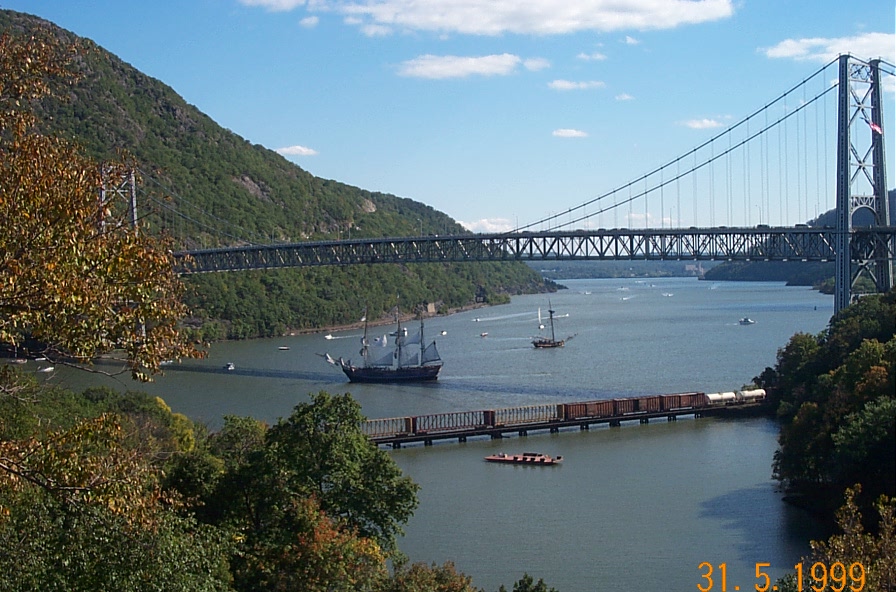 How old is the Bear Mountain Bridge?
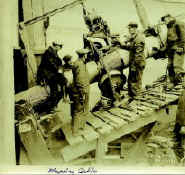 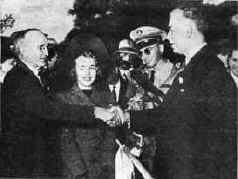 90 years old, the bridge opened November 27th 1924
Did you know?
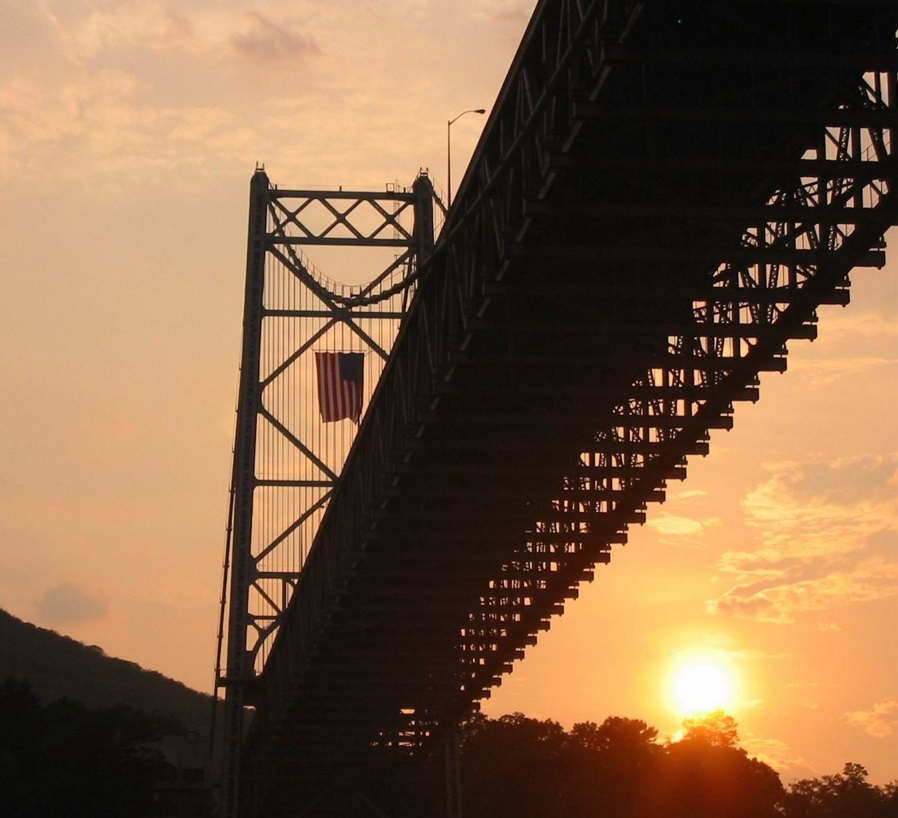 The Bear Mountain Bridge is the oldest of the New York State Bridge Authority’s Bridges
What type of bridge is the Bear Mountain?
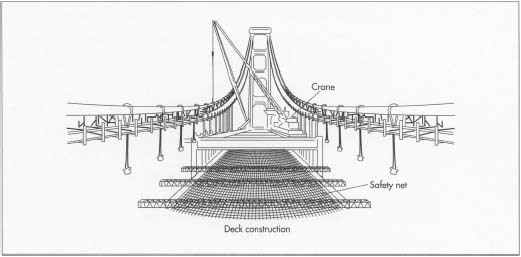 Parallel cable wire suspension bridge